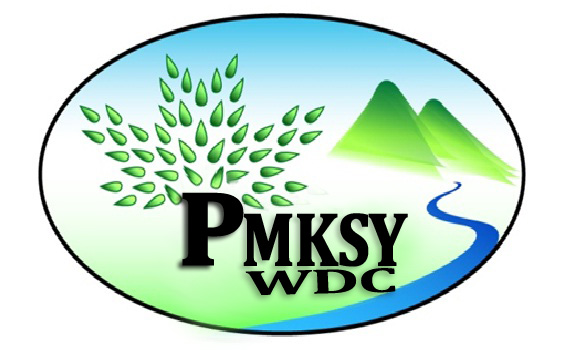 PRADHAN MANTHRI KRISHI SINCHAYEE YOJANA – 
WATERSHED DEVELOPMENT COMPONENT
BEST PRACTICES KERALA
Survival of 2018-19 Floods through PMKSY(WDC)
ALAPPUZHA
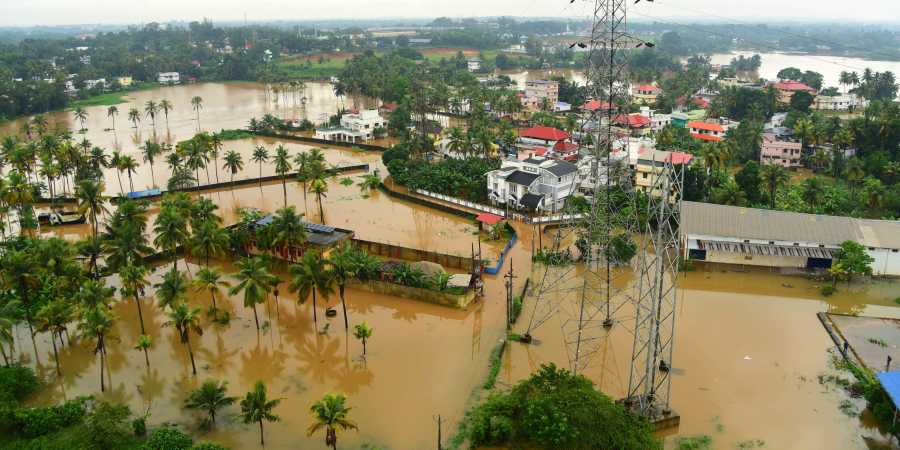 2018 flood impacts
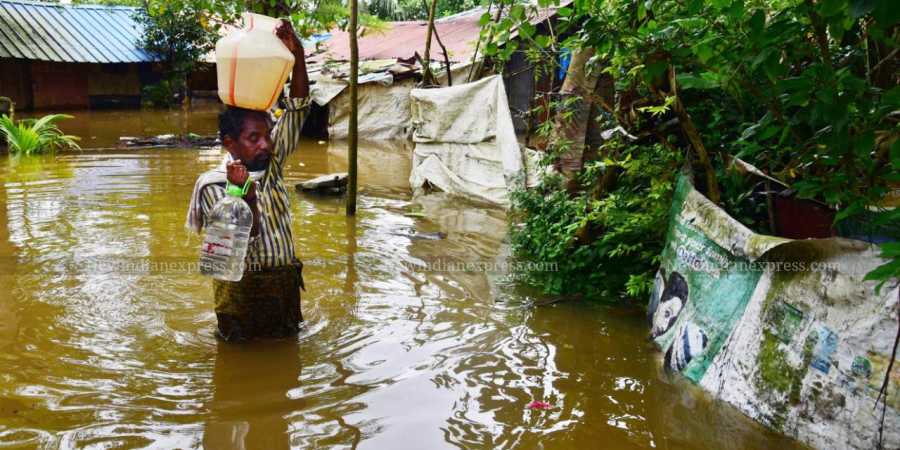 Alappuzha – worst affected during 2018-19 floods.
 Mavelikkara  - Kuttanad and upper Kuttanad area was severely affected .
Drinking water sources were polluted. 
 Severe Damage to paddy  fields.
ENSURE QUALITY DRINKING WATER
Name of project	: 	IWMP-IV/2013-14

Name of PIA	: 	Mavelikkara Block		Panchayat 
Name of Grama 
Panchayats 	:  	(4) Chennithala, 				Mannar, Pallippadu, 	
			Veeyapuram

Micro Watersheds	:  	(2) Kakkad, 					Thripperuthura
Implementing Strategies
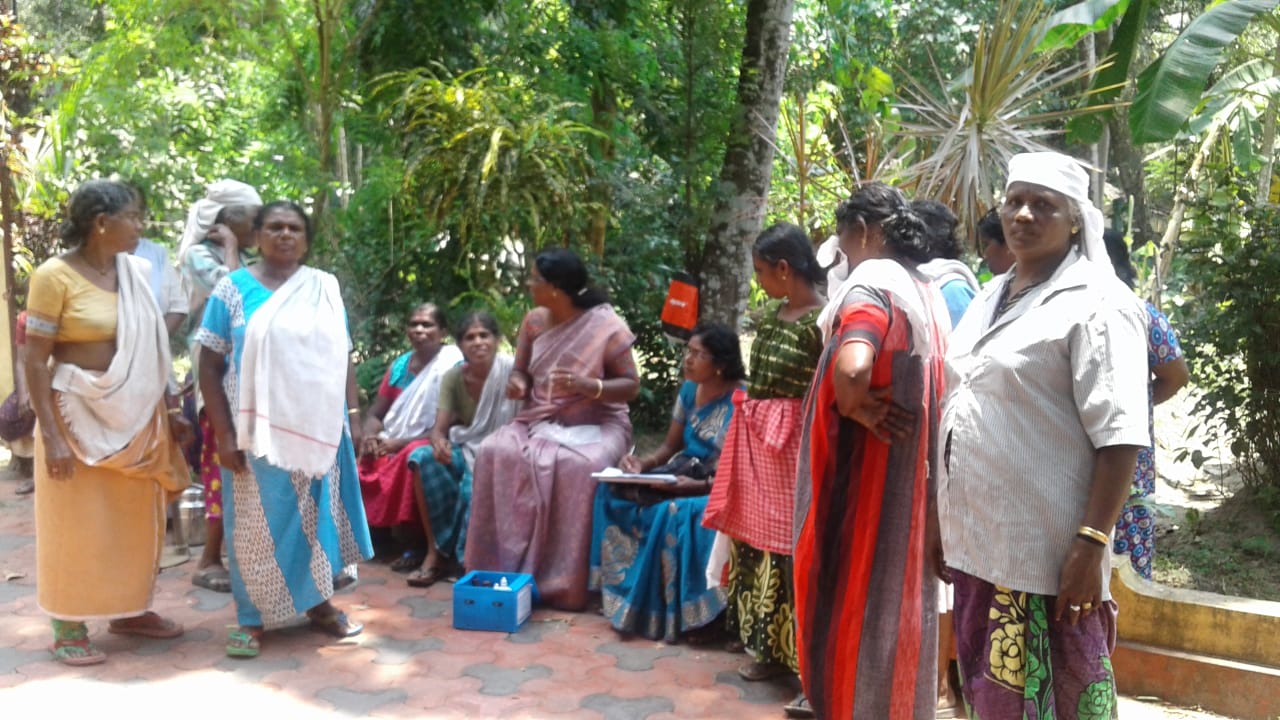 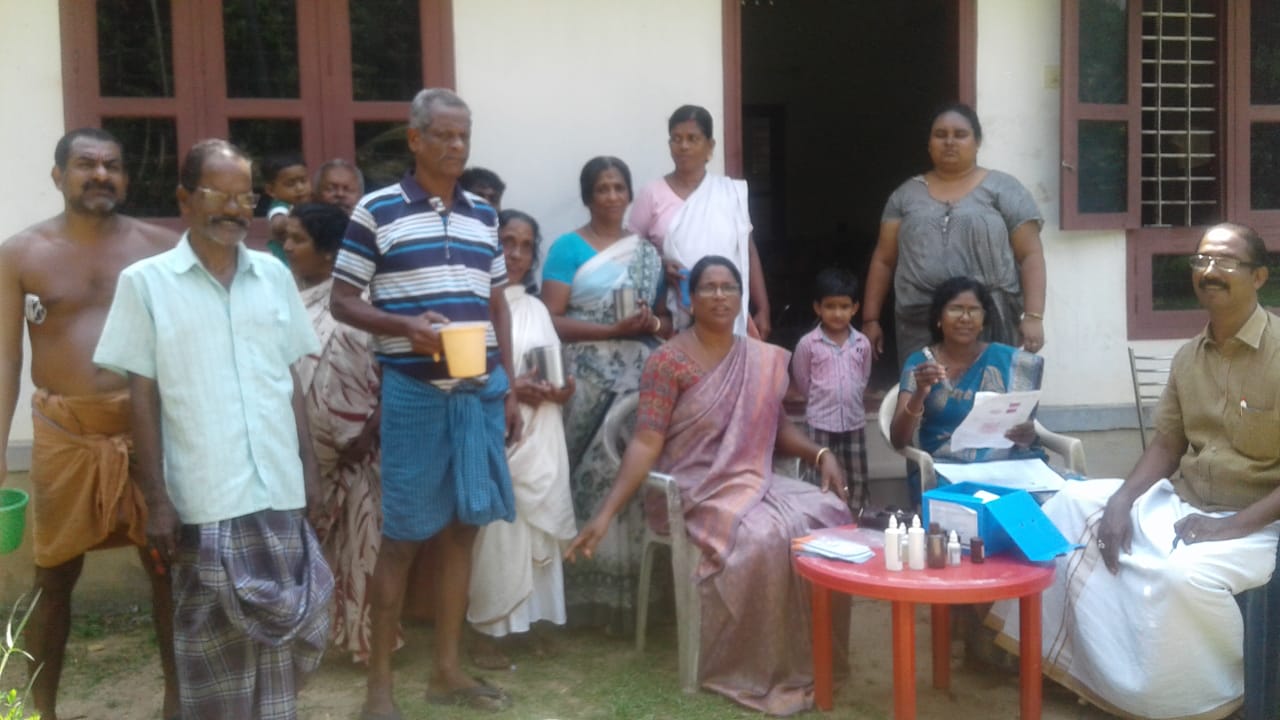 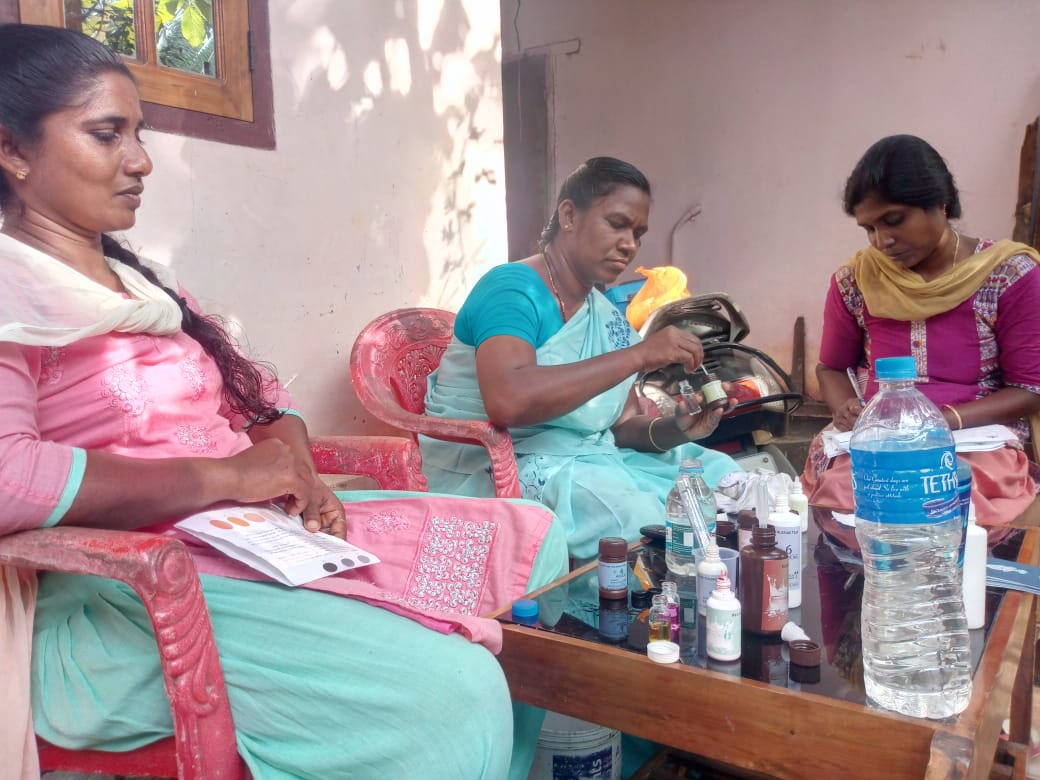 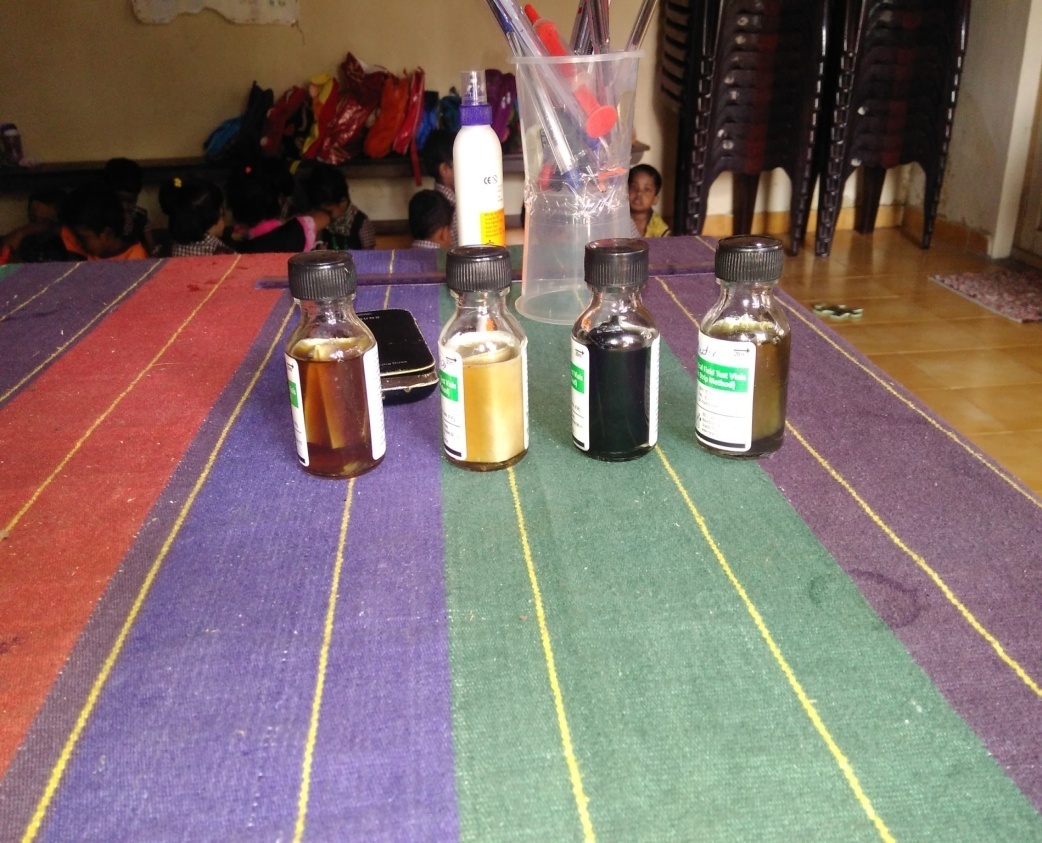 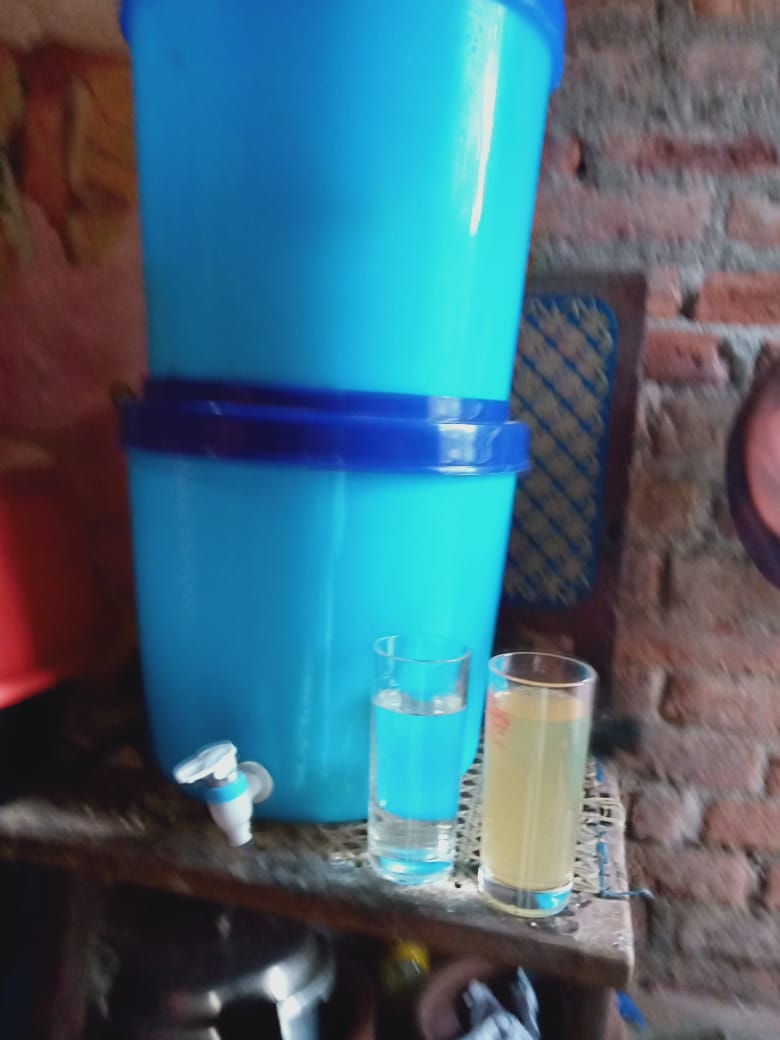 Expenditure under PMKSY – 9.33167
Unit cost – 720/-
Strengthening Outer Bund with Coir Geotextiles at Kudavellari B Padasekharam
Name of Grama  Panchayat : Mannar 
Name of Watershed : Thriperumthura watershed
Convergence With Mahatma Gandi NREGS
Implementing Strategies
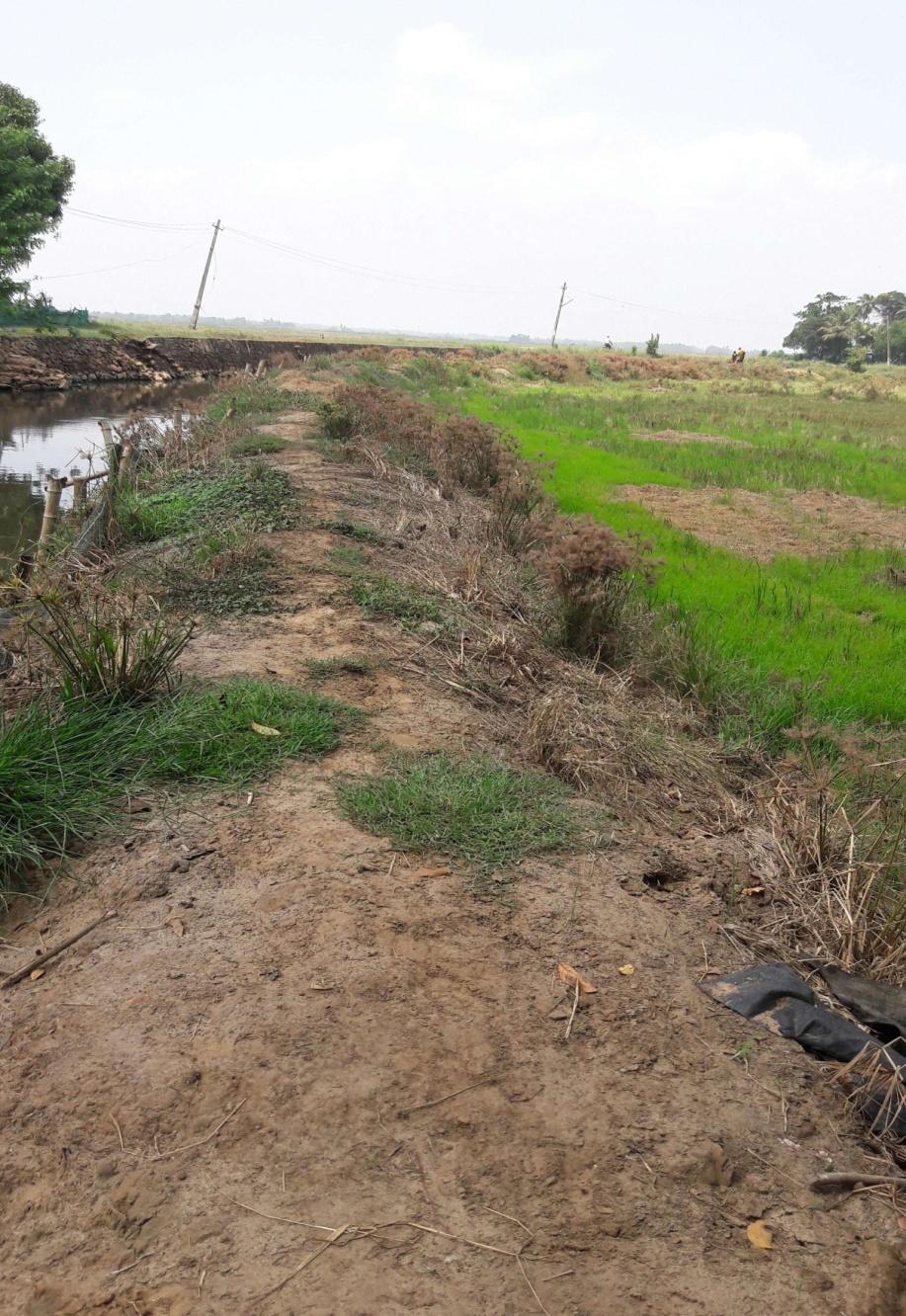 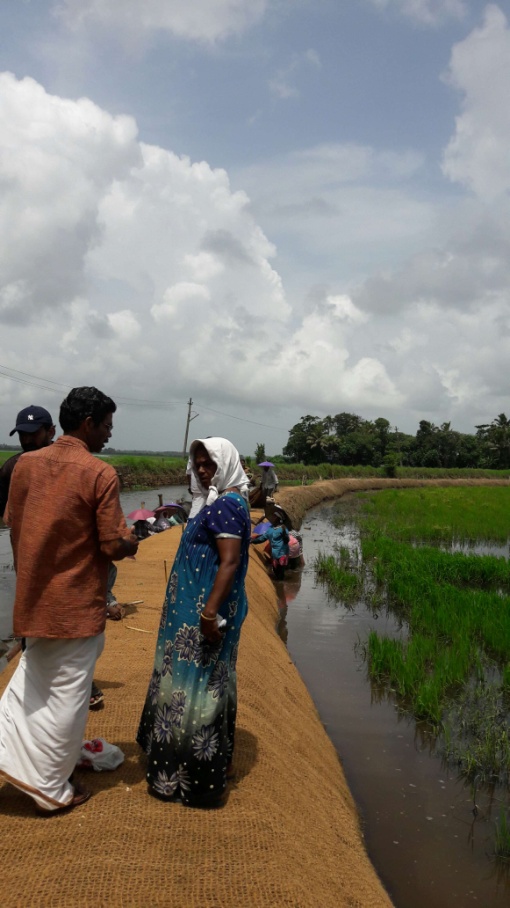 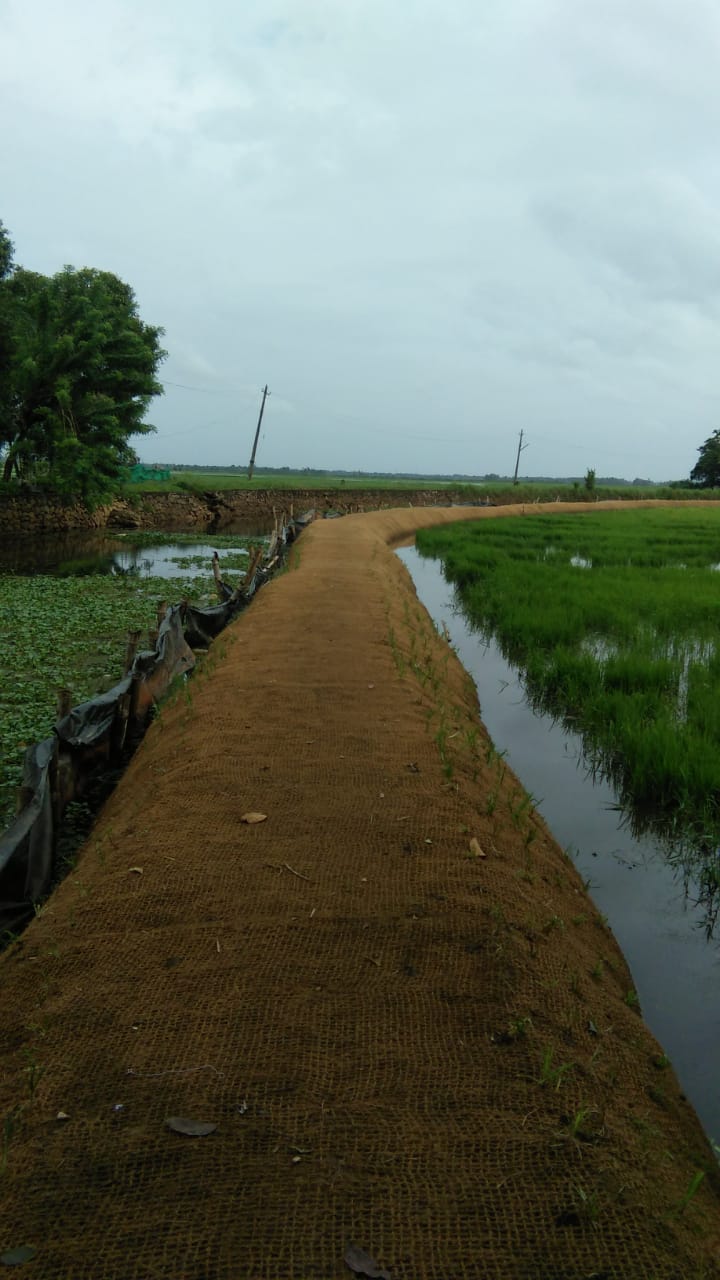 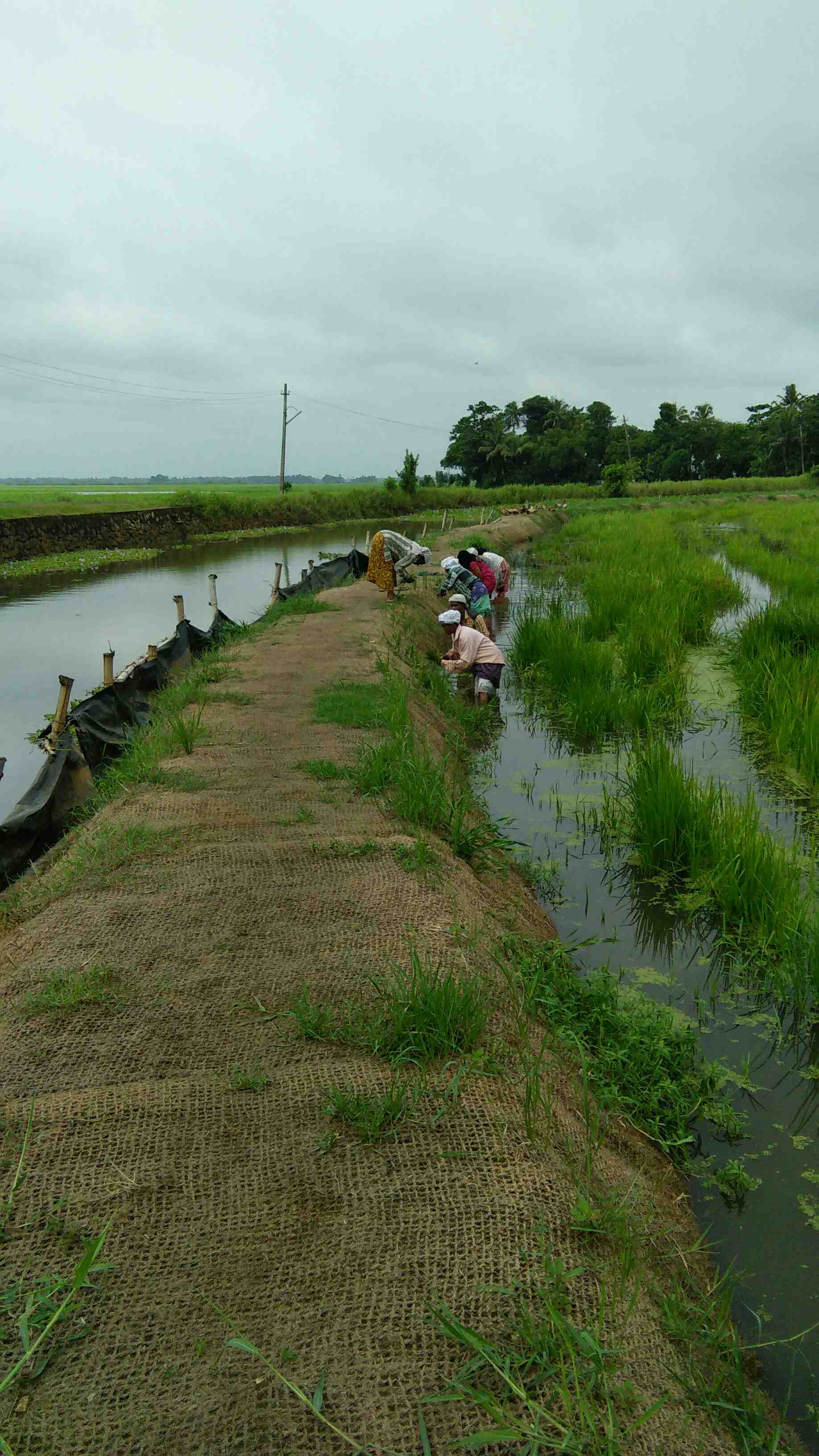 BEST PRACTICE IDUKKI DISTRICT
Idukki one of the worst affected district during the last two floods. 
Land slide is the major threat.
All watershed interventions are not possible due to the peculiar physiographic nature of the area. 
Subsurface storage of rain water has little scope. 
Natural drains have to be stabilised to prevent formation of ravines.
STREAM STABILISATION  AT UPPUKULAM WATERSHED
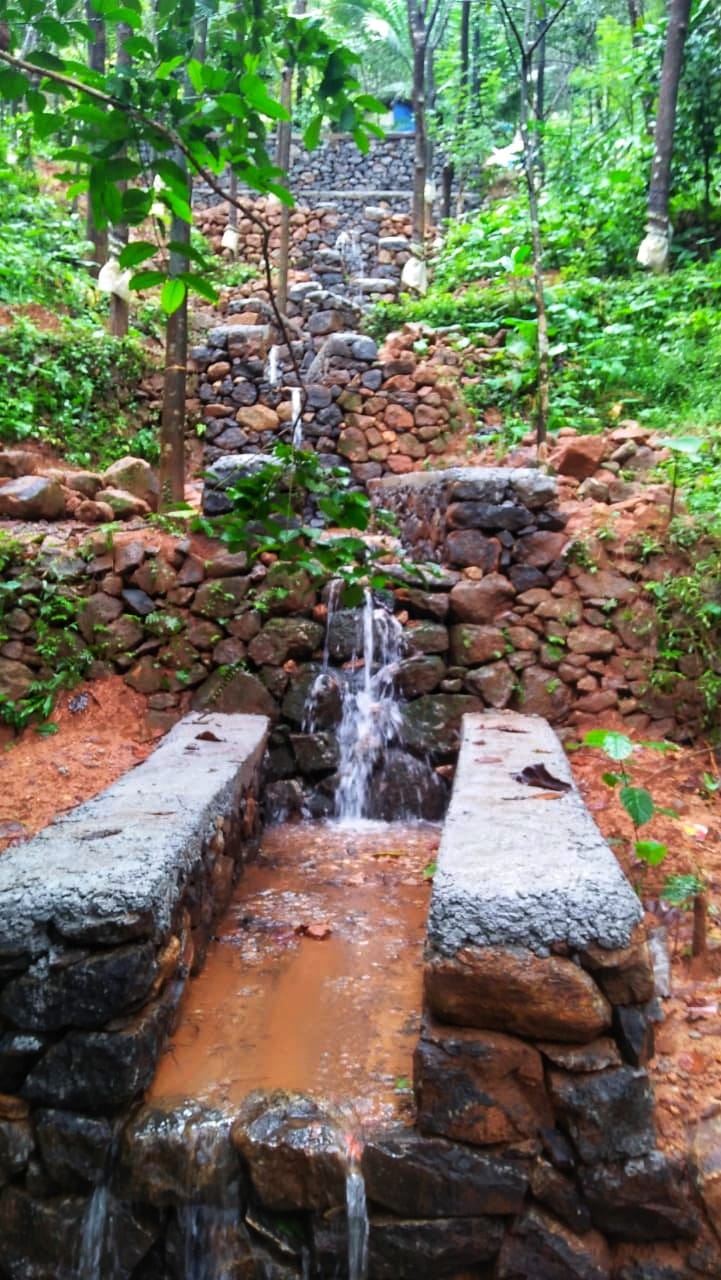 Batch III- IWMP IV/2011-12 Azhutha Block 
Name of Watershed: Uppukulam Watershed
Panchayat: Kokkayar
Name of work: Stream stabilisation 
Estimate amount: 2.4 lakhs
Constructed material: DR Masonry, PCC
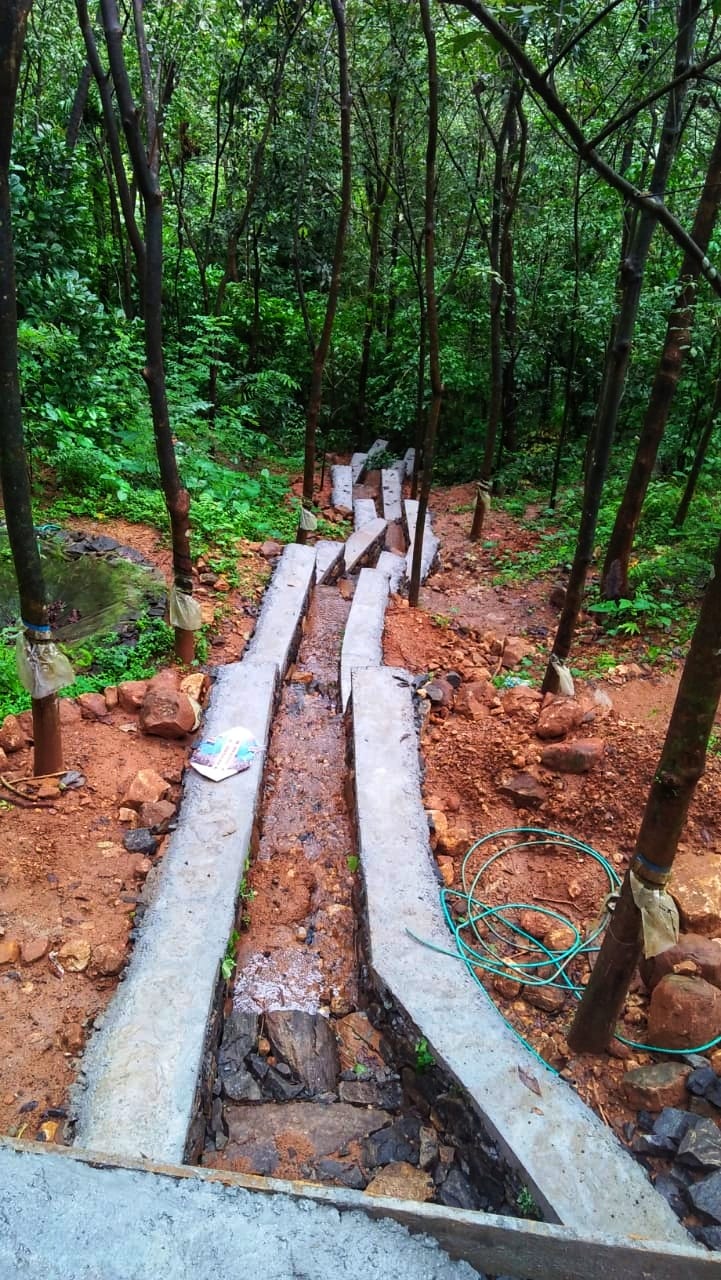 Uppukulam watershed belongs to Azhutha block Panchayat has been suffered a lot from soil erosion issues. Uppukulam stream stabilization is adequate to prevent further deterioration of the watershed. Estimating an amount of Rs. 2.4 lakhs expenditure, User group has implemented the work.
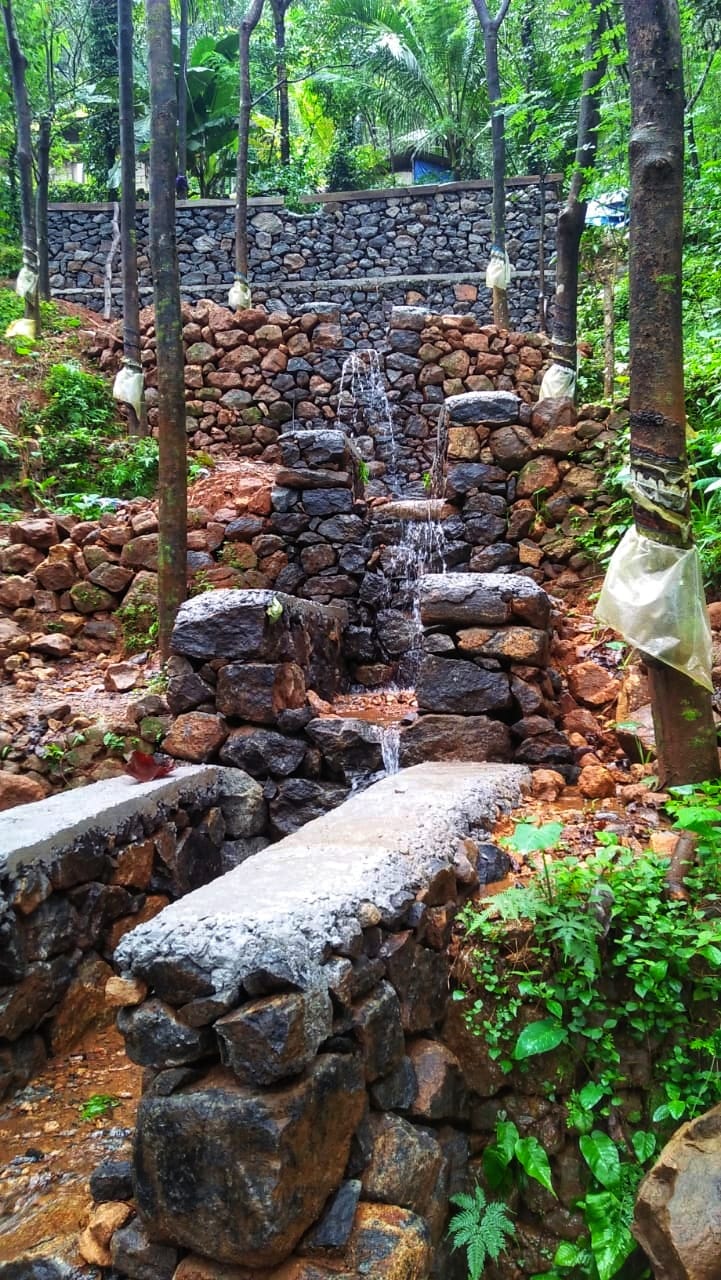 By constructing the bund it reduces the intensity flow of water using step-end method. It reduces soil erosion, enhances the moisture content of surrounding areas and thereby enhances production. This is one of the best practises suited for land slide prone areas.
INNOVATIVE IDEA
‘Athijeevanam Mulayiloode’ campaign-survival using bamboo.
In order to reduce the intensity of floods and resultant landslide, it has been decided to plant bamboo in land slide prone areas. 
It decided to be done in a campaign mode under the auspicious of PMKSY-WDC   in convergence with MGNREGA, School children, youths, recreation clubs etc under the technical guidance of Kerala Forest Research Institute.
It can be planted in all areas under class VII and VIII to prevent land degradation. 
It has got the advantage of no soil piping effect due to the fibrous root system. 
It has got diversified uses which provide livelihood option to a section of the community.
Thank you